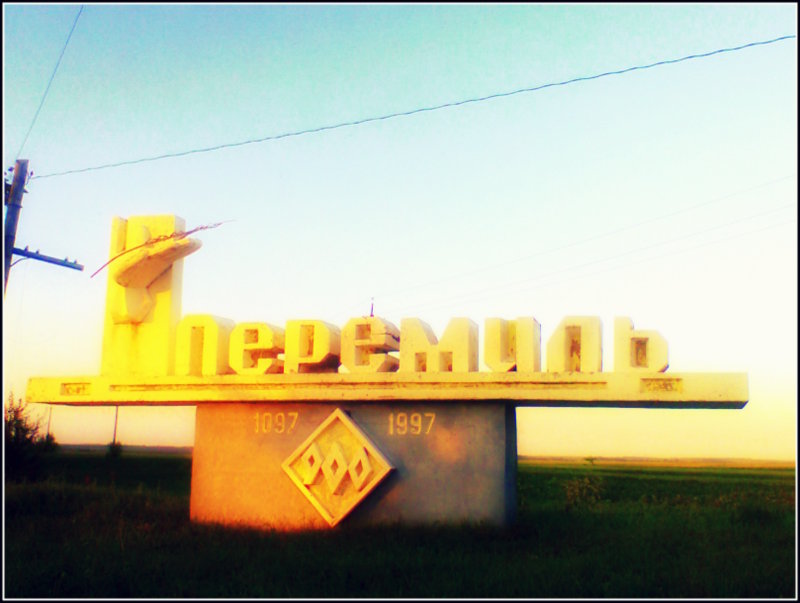 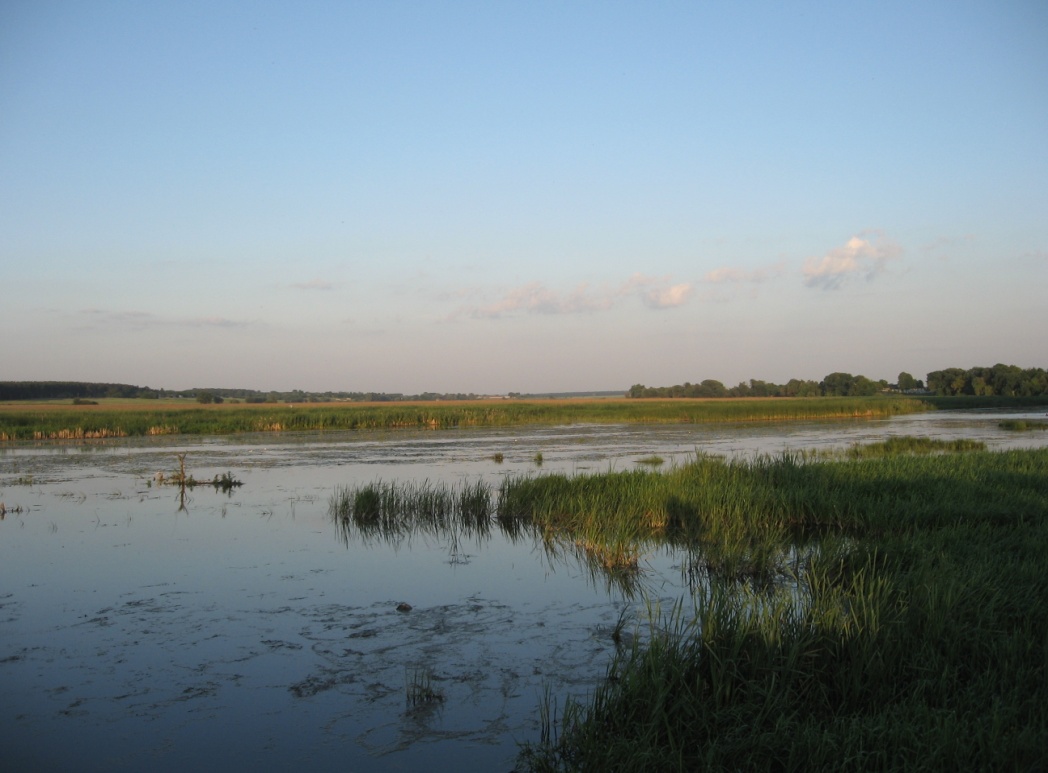 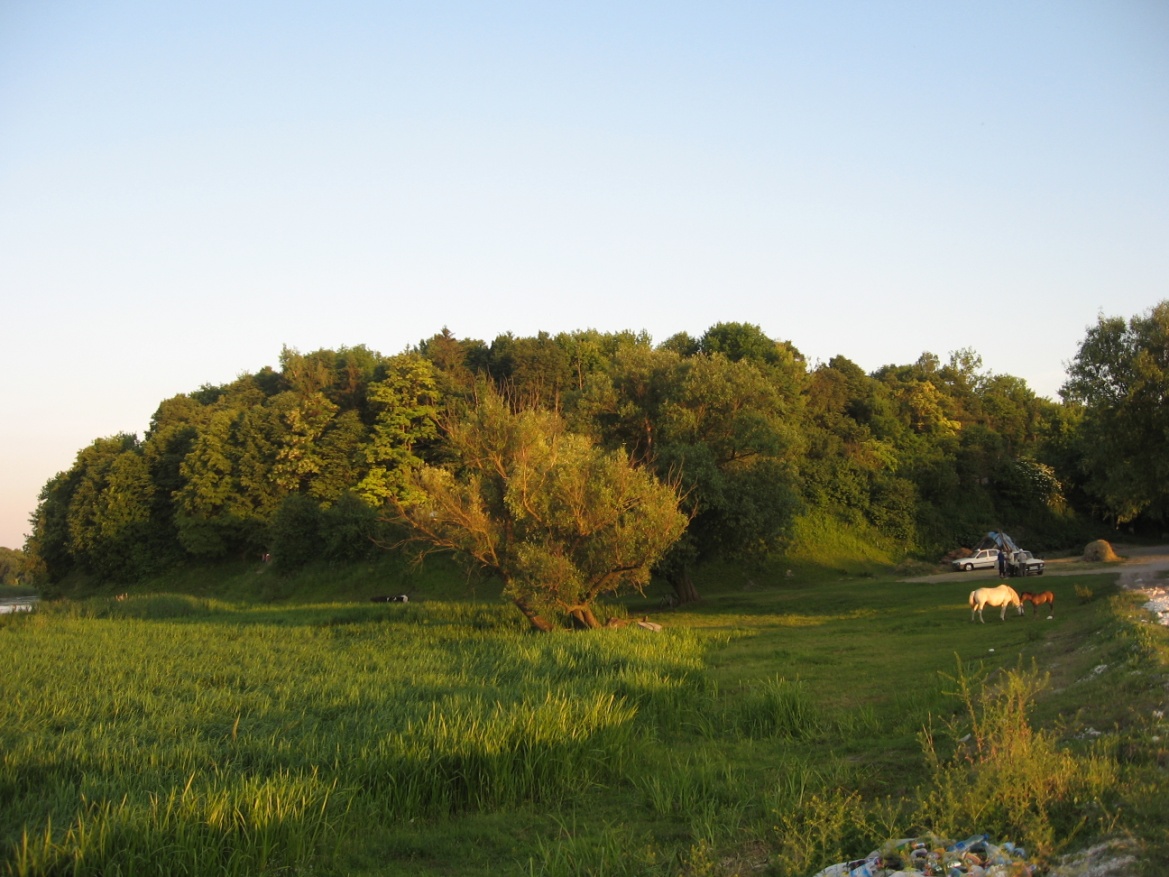 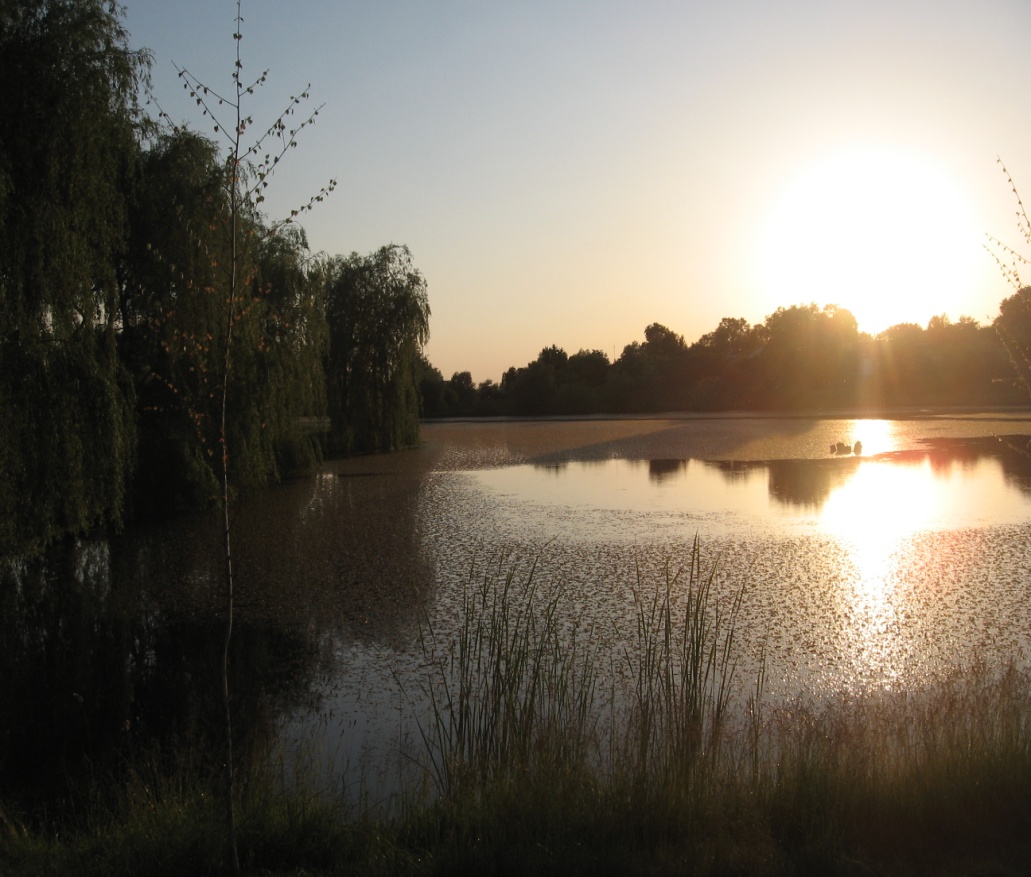 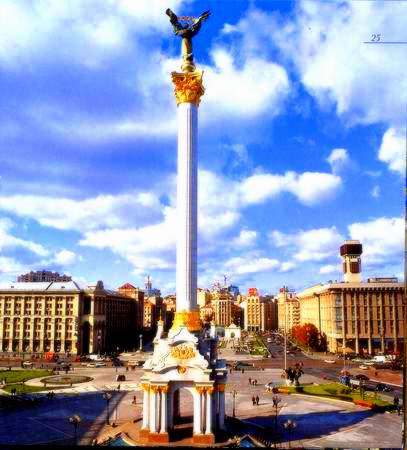 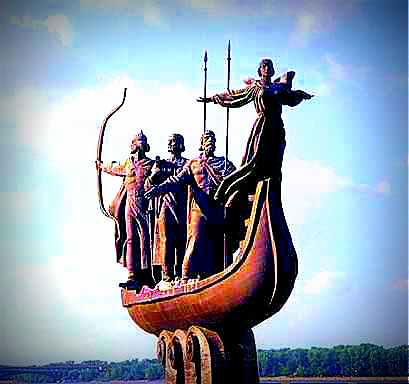 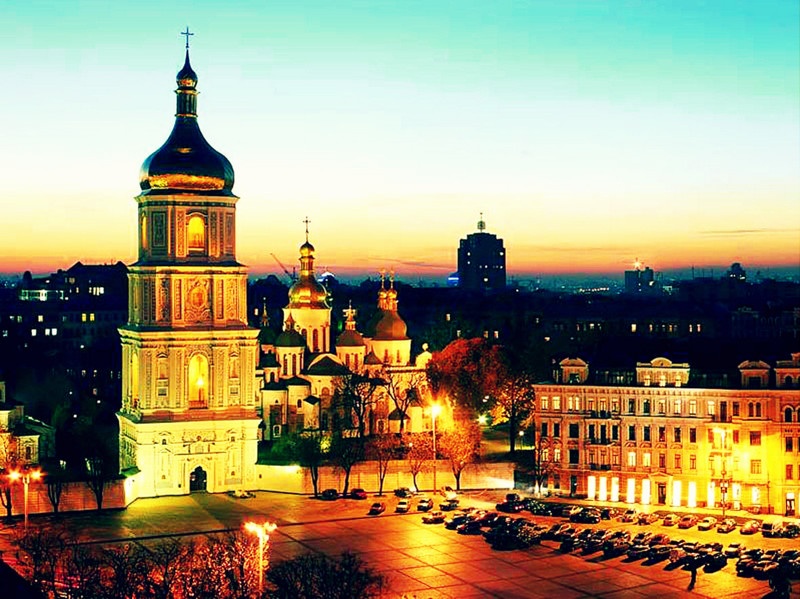 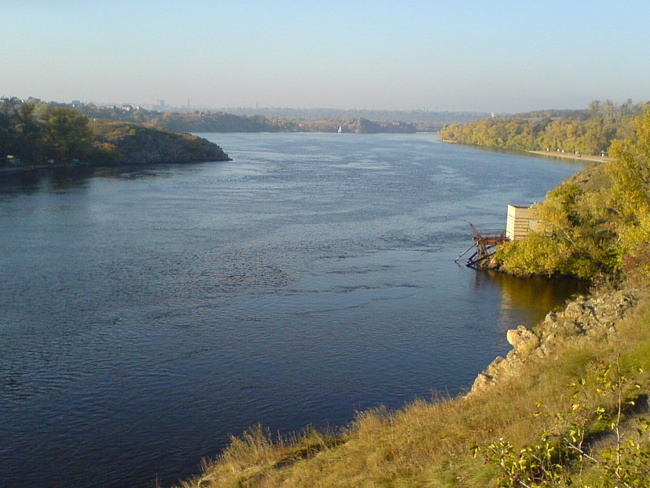 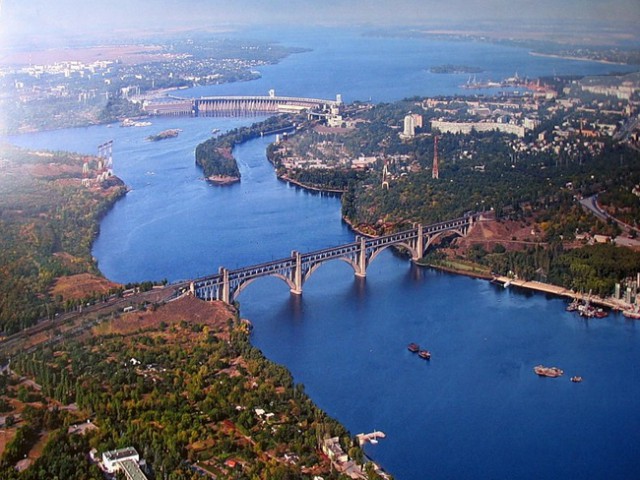 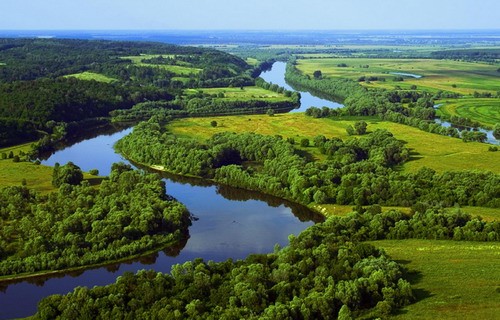 Ще не вмерла Україна, ні слава, ні воля,
Ще нам, браття молодії, усміхнеться доля!
Згинуть наші вороженьки, як роса на сонці,
Запануєм і ми, браття, у своїй сторонці!
Душу й тіло ми положим за нашу свободу
І — покажем, що ми, браття, козацького роду!
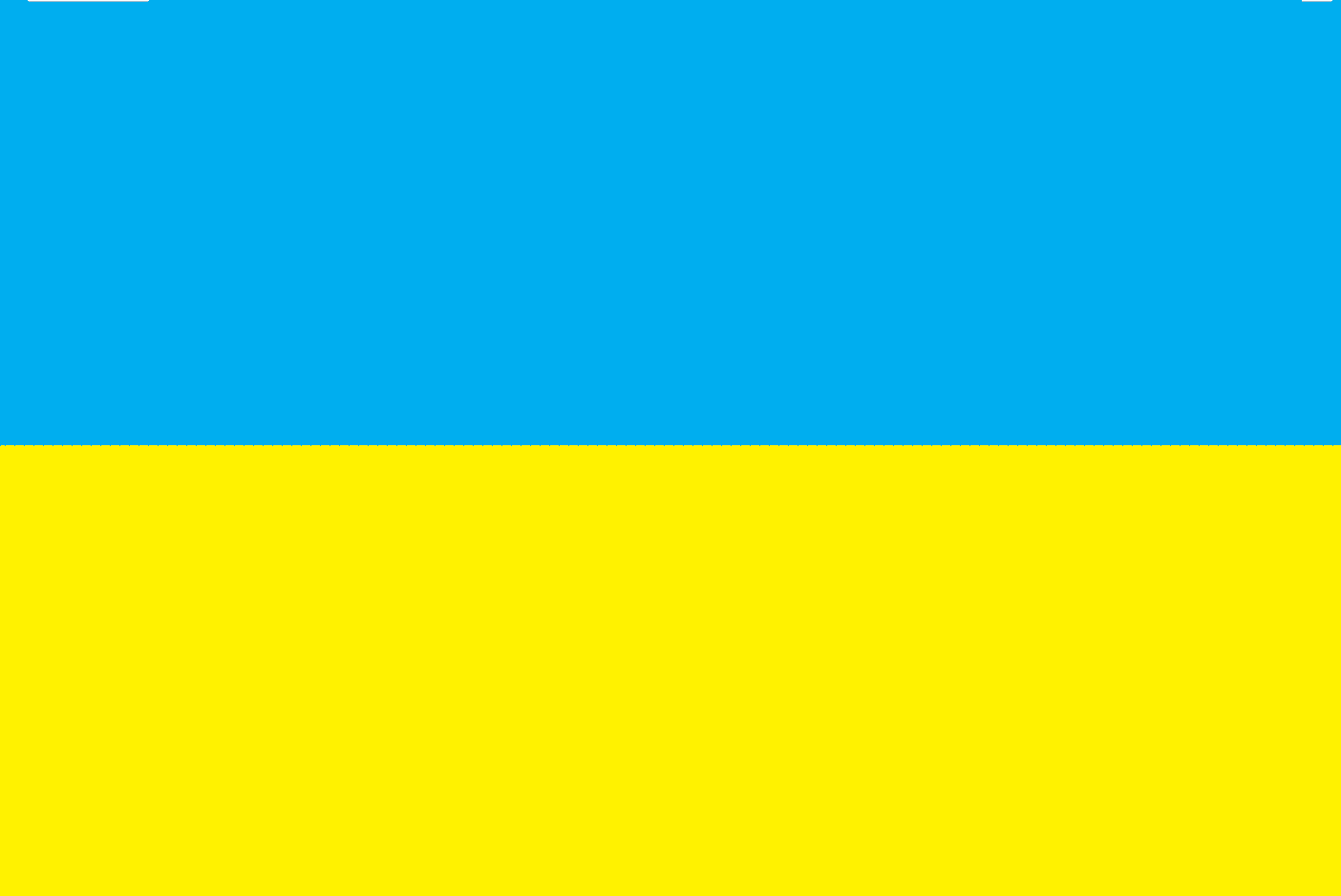 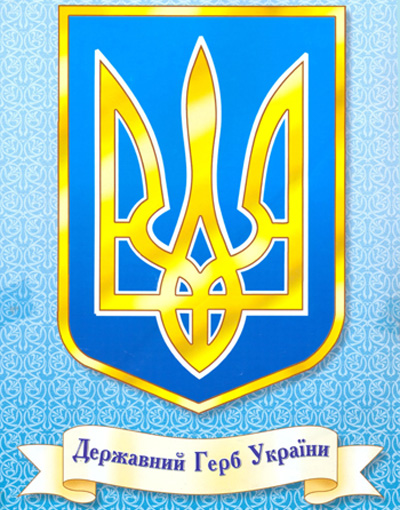 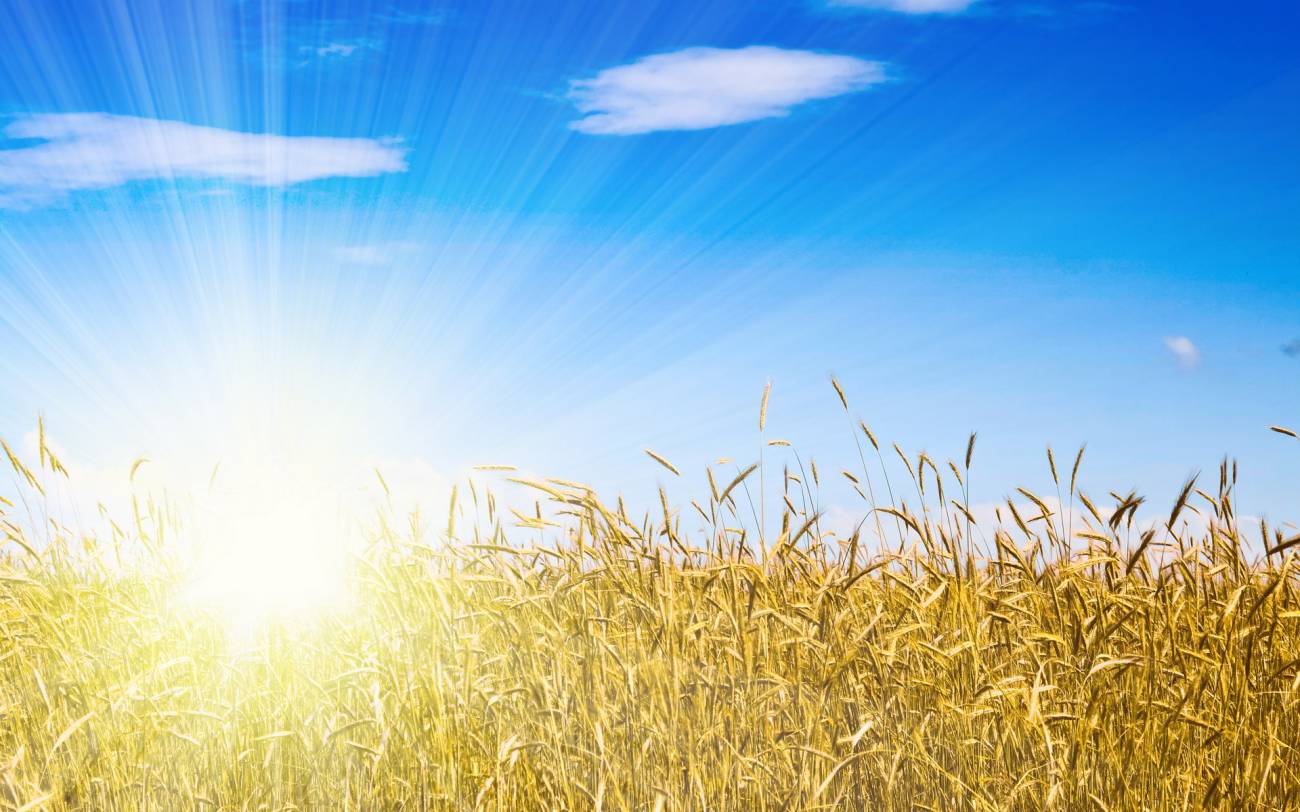 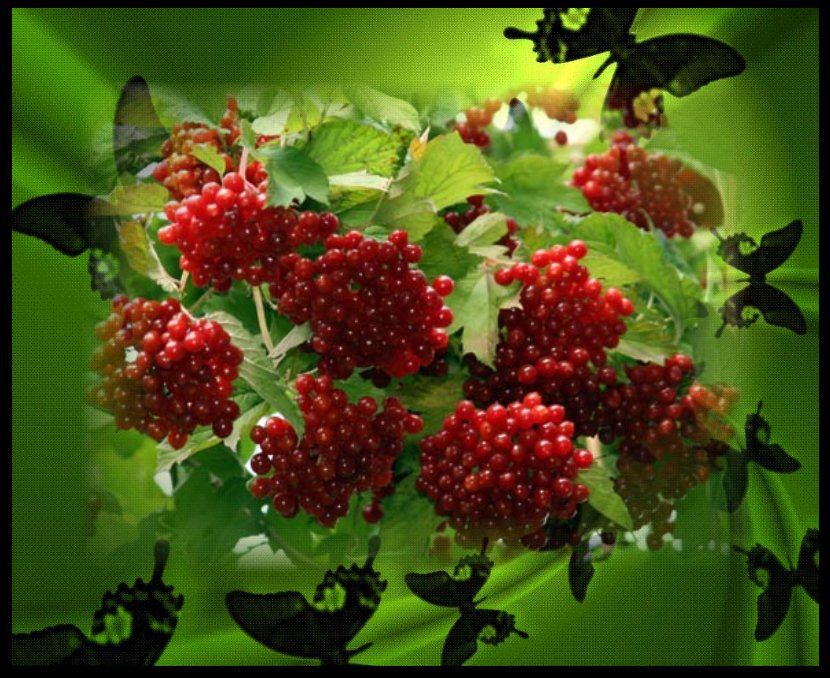 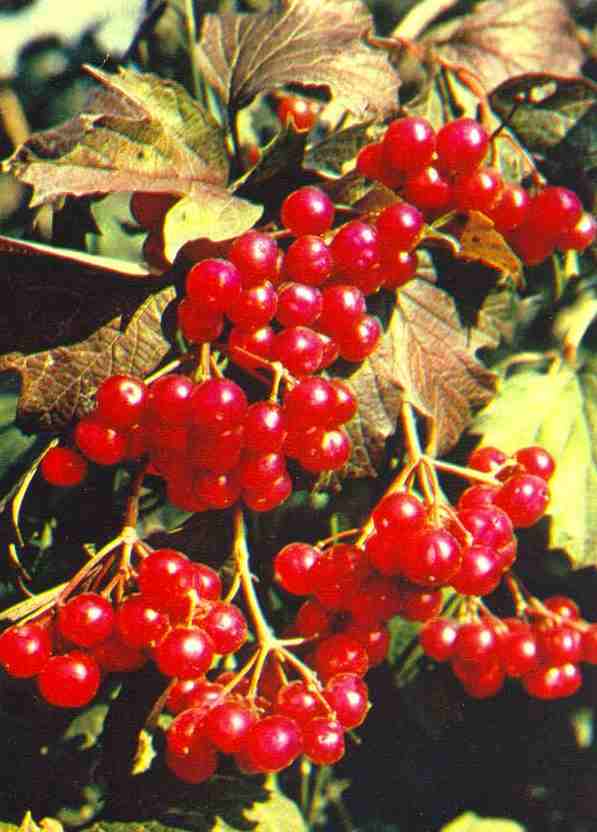 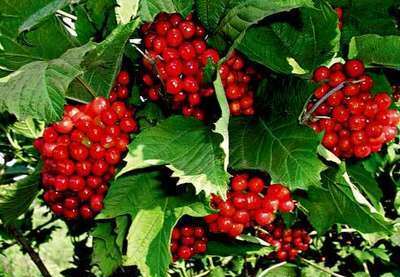 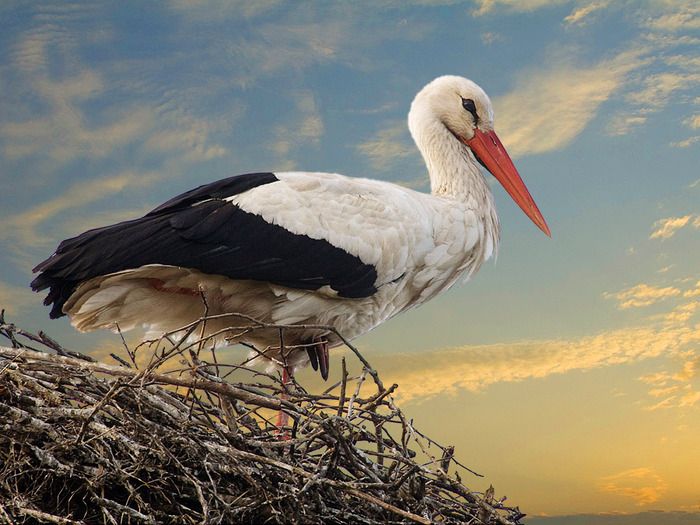 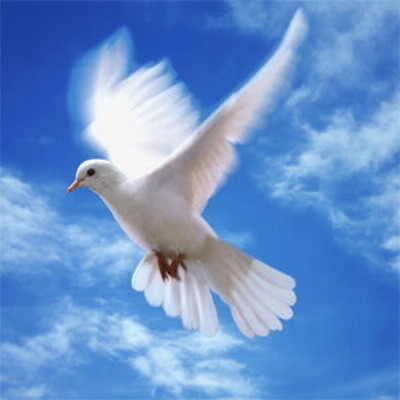 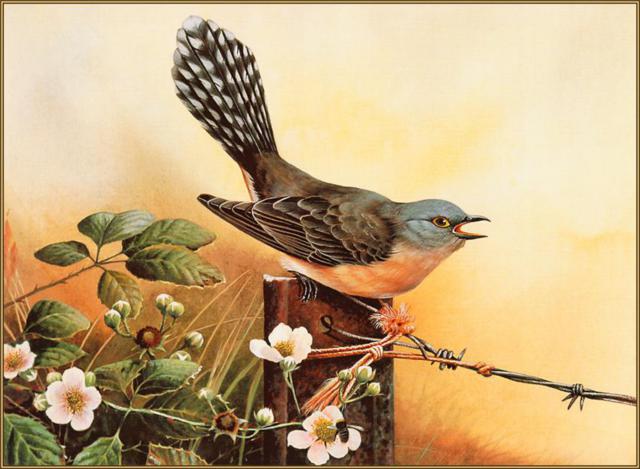 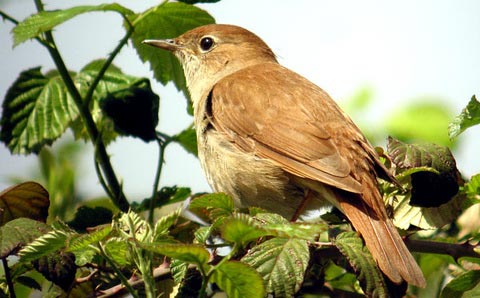 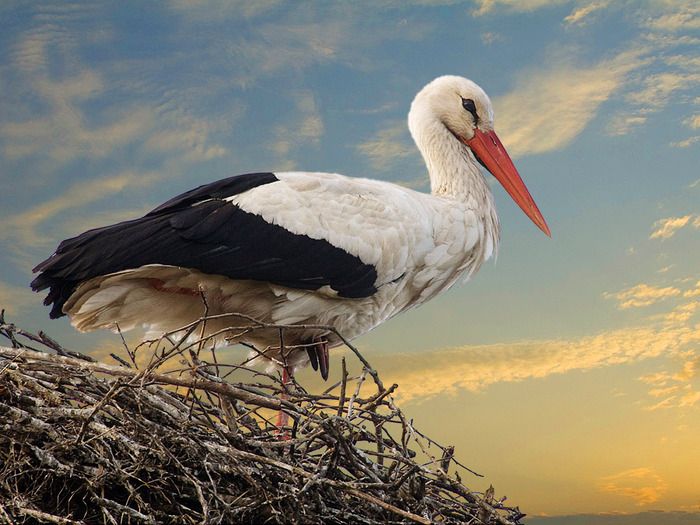 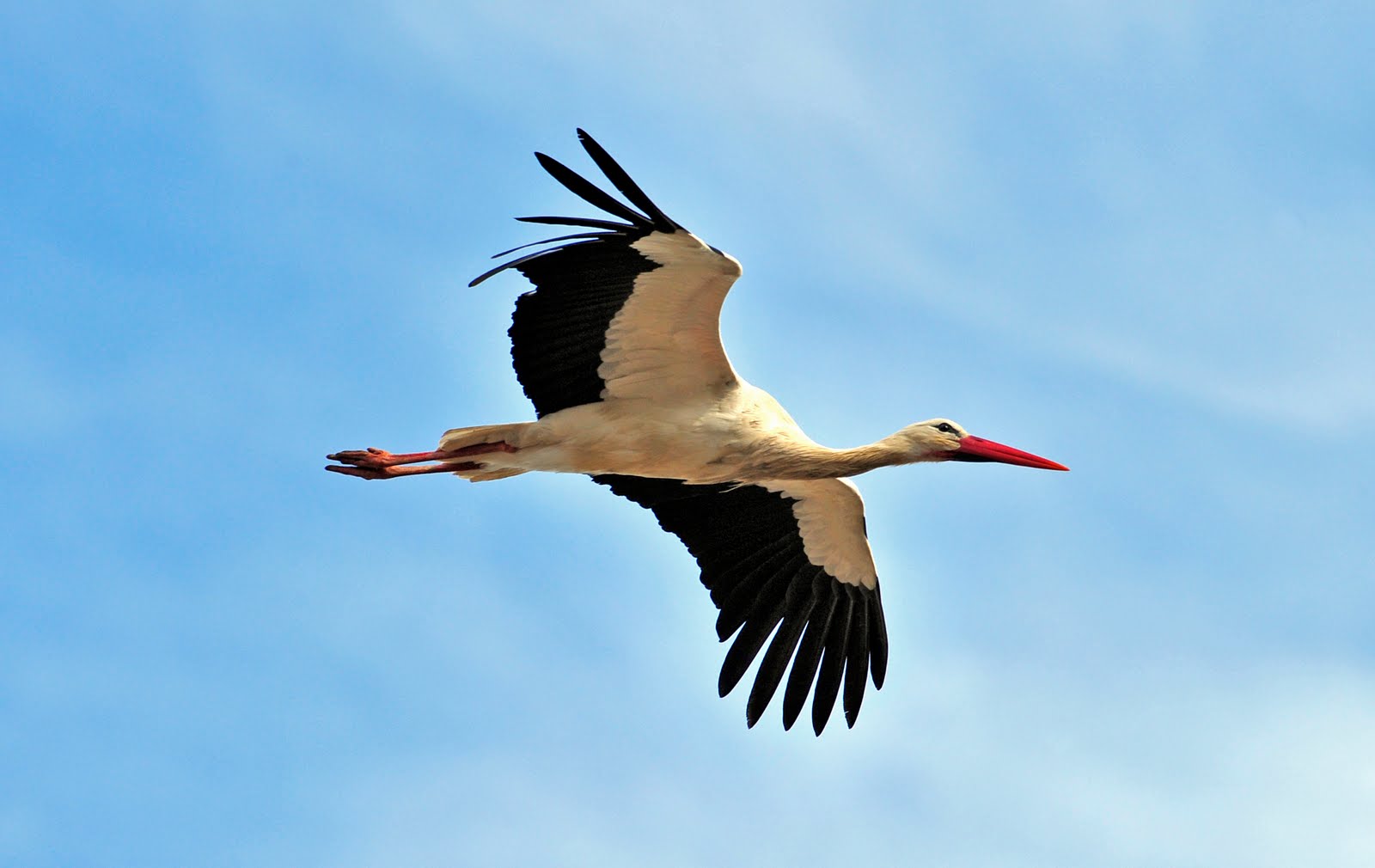 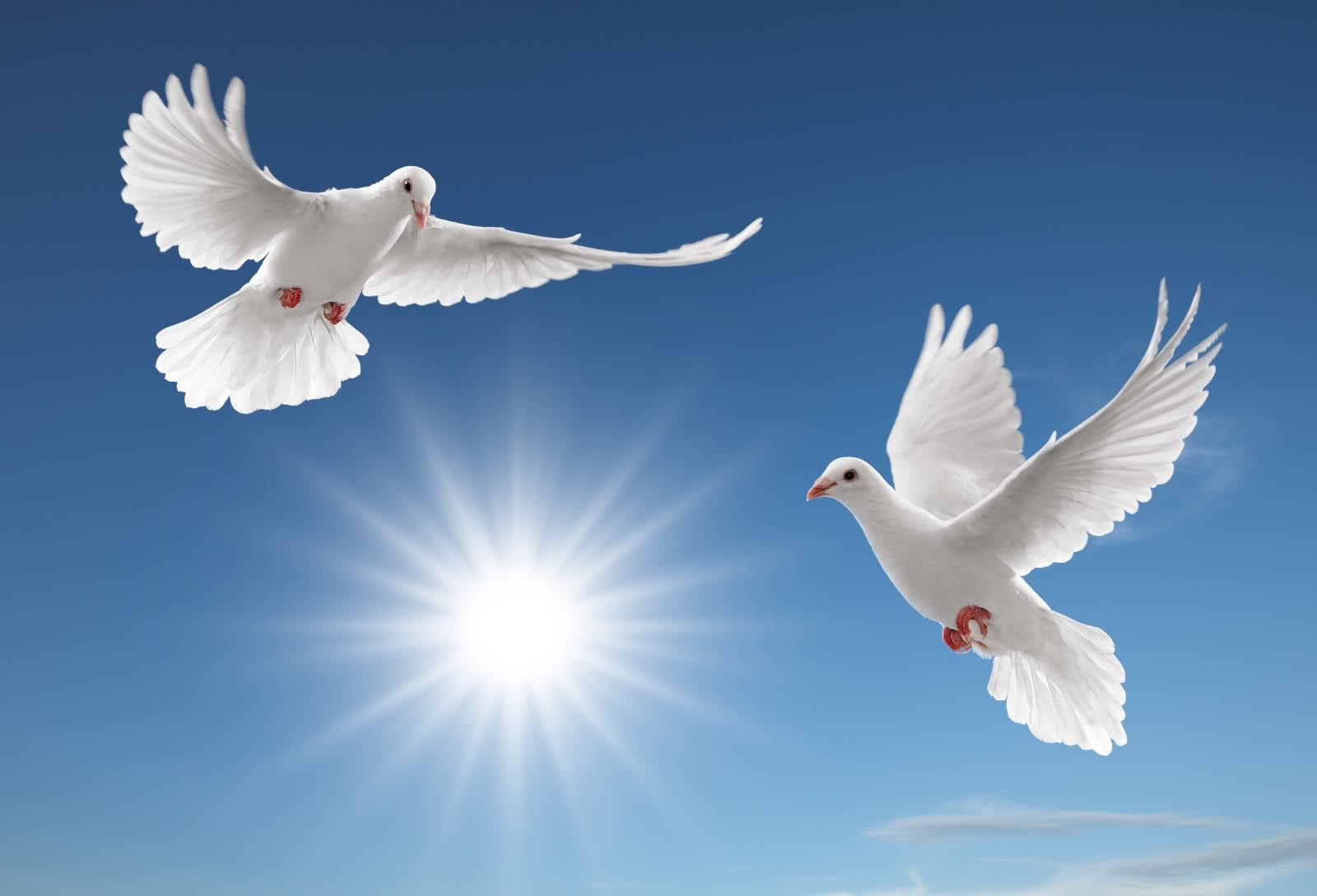 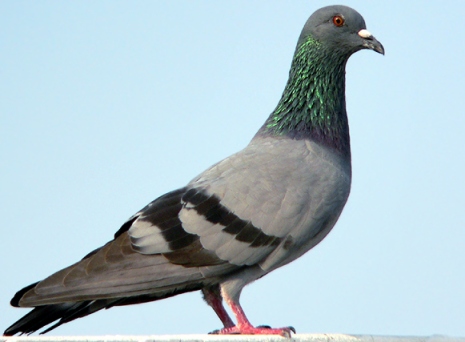 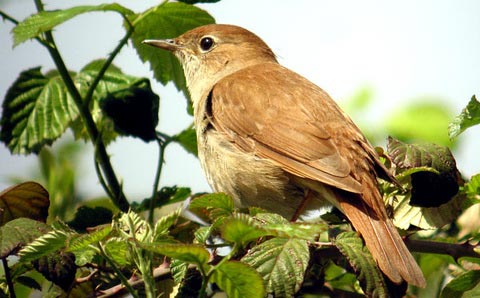 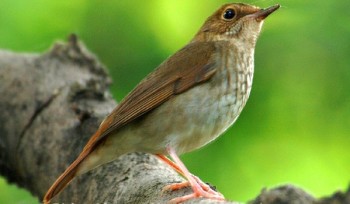